A linked list with a list-size member variable
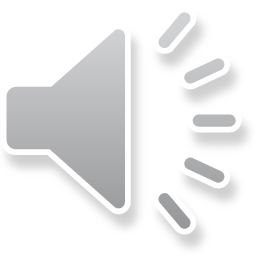 Outline
In this lesson, we will:
Describe how to add a member variable to record the size
See that there are superior ways of authoring code
Explain how leaving an object in an inconsistent state is something that must be minimized in time
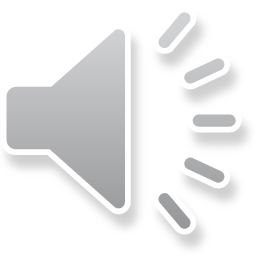 Initializing the list size
Currently, it takes a loop to count the number of nodes in a linked list
It should be possible to track the list size with a member variable

Such a member variable should be:
Initially set to zero, as the linked list is empty
This member variable will only ever be modified in any member function that changes the number of nodes in a linked list:
push_front(…);
pop_front();
clear();
The clear() member function already calls pop_front(),		so we need only consider the first two
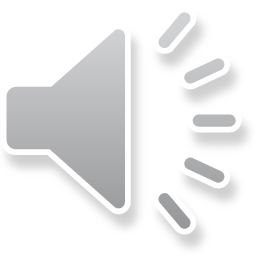 Initializing the list size
First, we add the member variable
class Linked_list {
    public:
        // Public constructors, member functions, and destructor
    private:
        Node *p_list_head_;
        std::size_t list_size_;
};

An initial linked list is empty, so the initial size is zero
Linked_list::Linked_list():
p_list_head_{ nullptr },
list_size_{ 0 } {
    // Empty constructor
}
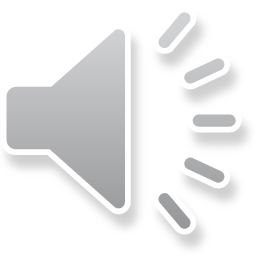 Simplifying push front
Next, we must modify any function changing the number of nodes in the linked list:
void Linked_list::push_front( double new_value ) {
    p_list_head_ = new Node{ new_value, p_list_head_ };
    ++list_size_;
}

void Linked_list::pop_front() {
    if ( !empty() ) {
        Node *p_old_head{ p_list_head_ };
        p_list_head_ = p_list_head_->p_next_node();
        --list_size_;
        delete p_old_head;
        p_old_head = nullptr;
    }
}
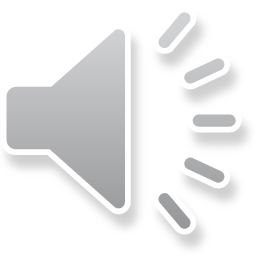 Popping the front when not empty
Note that all member variables are changed, as much as possible:
In the order they are defined
In the closest possible proximity to each other

This allows other programmers examining the class to:
Become more comfortable and familiar with your design
This helps when you make a mistake
For example, forgetting to update one specific member variable
It helps when adding more member variables:
Anywhere that one member variable is changing may indicate where a new member variable may have to be updated
Avoid making mistakes by having as few statements as possible that leave the linked list be in an inconsistent state
That is, where, for example, the number of actual nodes in the linked list does not match the member variable list_size_
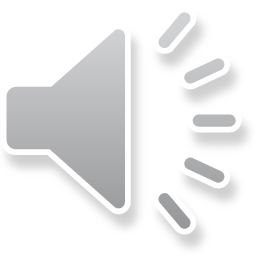 Simplifying push front
Less ideal would be to switch order at a whim,	and to change some member variables almost as an afterthought
void Linked_list::push_front( double new_value ) {
    ++list_size_;
    p_list_head_ = new Node{ new_value, p_list_head_ };
}

void Linked_list::pop_front() {
    if ( !empty() ) {
        Node *p_old_head{ p_list_head_ };
        p_list_head_ = p_list_head_->p_next_node();
        delete p_old_head;
        p_old_head = nullptr;
        --list_size_;
    }
}
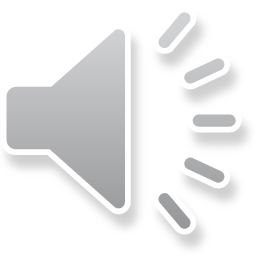 Simplifying push front
You can group and highlight statements changing the state:
void Linked_list::push_front( double new_value ) {
    // Begin critical code:
        p_list_head_ = new Node{ new_value, p_list_head_ };
        ++list_size_;
    // End critical code
}
void Linked_list::pop_front() {
    if ( !empty() ) {
        Node *p_old_head{ p_list_head_ };

        // Begin critical code:
            p_list_head_ = p_list_head_->p_next_node();
            --list_size_;
        // End critical code

        delete p_old_head;
        p_old_head = nullptr;
    }
}
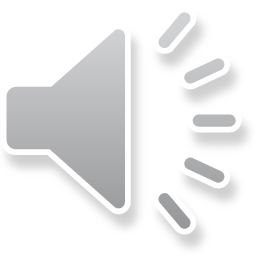 Conclusions
While it may seem all code is “okay” so long as it gets the job done,	some approaches are better that others

Programmers reading your code will be thankful,	even if they have no clue who you are
You will be thankful yourself,	  especially if you haven’t looked at your own code for over a month
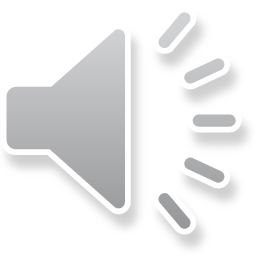 Summary
Following this lesson, you now
Know that adding features can be straight-forward
Understand that adding a feature that significantly reduces the run-time can be very beneficial
Understand that how you code changes is relevant:
It is critical to leave the object in inconsistent states for as short a period as possible
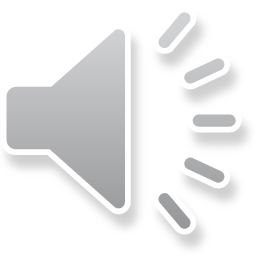 References
[1]	https://en.wikipedia.org/wiki/Linked_list
[2]	https://en.wikipedia.org/wiki/Information_hiding#Encapsulation
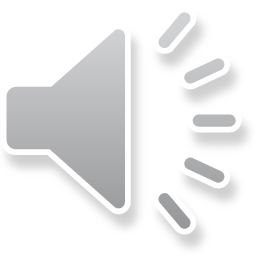 Colophon
These slides were prepared using the Georgia typeface. Mathematical equations use Times New Roman, and source code is presented using Consolas.

The photographs of lilacs in bloom appearing on the title slide and accenting the top of each other slide were taken at the Royal Botanical Gardens on May 27, 2018 by Douglas Wilhelm Harder. Please see
https://www.rbg.ca/
for more information.
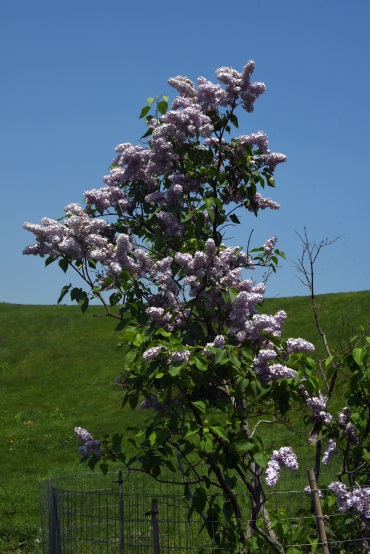 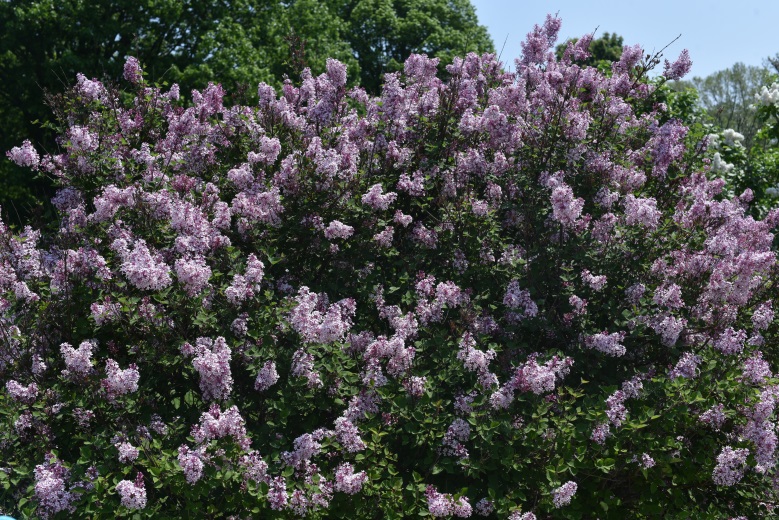 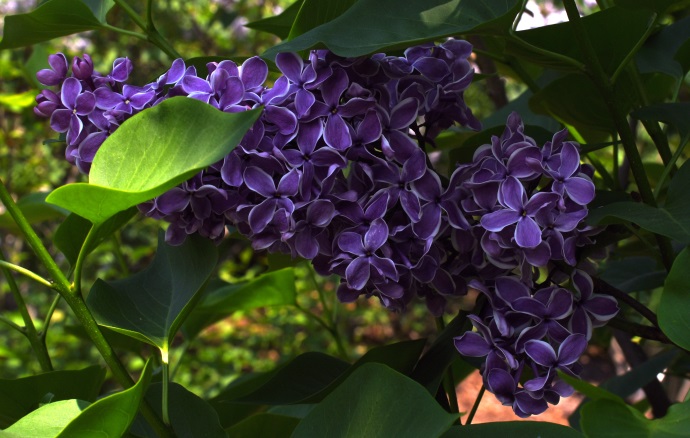 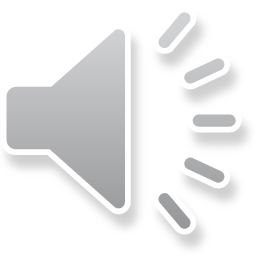 Disclaimer
These slides are provided for the ece 150 Fundamentals of Programming course taught at the University of Waterloo. The material in it reflects the authors’ best judgment in light of the information available to them at the time of preparation. Any reliance on these course slides by any party for any other purpose are the responsibility of such parties. The authors accept no responsibility for damages, if any, suffered by any party as a result of decisions made or actions based on these course slides for any other purpose than that for which it was intended.
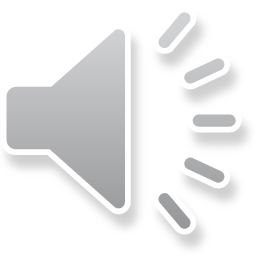